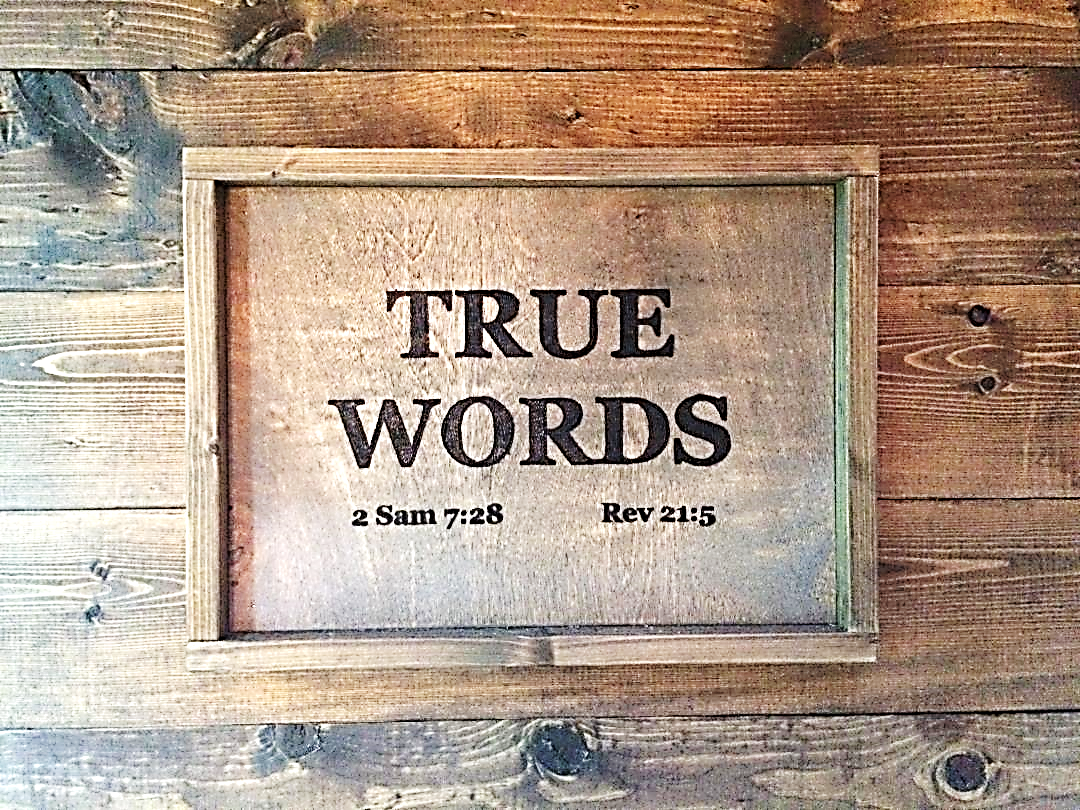 SERMON TITLE
God’s Elect:
Who Are They?
Ephesians 2:8-9   For by grace are ye saved through faith; and that not of yourselves: it is the gift of God:  9 Not of works, lest any man should boast.
True Words Christian Church
Mark 10:18   And Jesus said unto him, Why callest thou me good? there is none good but one, that is, God.
True Words Christian Church
Ecclesiastes 7:20   For there is not a just man upon earth, that doeth good, and sinneth not.
True Words Christian Church
Isaiah 64:6   But we are all as an unclean thing, and all our righteousnesses are as filthy rags; and we all do fade as a leaf; and our iniquities, like the wind, have taken us away.
True Words Christian Church
Jeremiah 38:6   Then took they Jeremiah, and cast him into the dungeon of Malchiah the son of Hammelech, that was in the court of the prison: and they let down Jeremiah with cords. And in the dungeon there was no water, but mire: so Jeremiah sunk in the mire.
True Words Christian Church
Jeremiah 38:7-8   Now when Ebed-melech the Ethiopian, one of the eunuchs which was in the king's house, heard that they had put Jeremiah in the dungeon; the king then sitting in the gate of Benjamin;  8 Ebed-melech went forth out of the king's house, and spake to the king, saying,
True Words Christian Church
Jeremiah 38:8-9   Ebed-melech went forth out of the king's house, and spake to the king, saying,  9 My lord the king, these men have done evil in all that they have done to Jeremiah the prophet, whom they have cast into the dungeon; and he is like to die for hunger in the place where he is: for there is no more bread in the city.
True Words Christian Church
Jeremiah 38:10-11   Then the king commanded Ebed-melech the Ethiopian, saying, Take from hence thirty men with thee, and take up Jeremiah the prophet out of the dungeon, before he die.  11 So Ebed-melech took the men with him, and went into the house of the king under the treasury, and took thence old cast clouts and old rotten rags, and let them down by cords into the dungeon to Jeremiah.
True Words Christian Church
Jeremiah 38:12-13   And Ebed-melech the Ethiopian said unto Jeremiah, Put now these old cast clouts and rotten rags under thine armholes under the cords. And Jeremiah did so.  13 So they drew up Jeremiah with cords, and took him up out of the dungeon: and Jeremiah remained in the court of the prison.
True Words Christian Church
Jeremiah 39:15-16   Now the word of the LORD came unto Jeremiah, while he was shut up in the court of the prison, saying,  16 Go and speak to Ebed-melech the Ethiopian, saying, Thus saith the LORD of hosts, the God of Israel; Behold, I will bring my words upon this city for evil, and not for good; and they shall be accomplished in that day before thee.
True Words Christian Church
Jeremiah 39:17   But I will deliver thee in that day, saith the LORD: and thou shalt not be given into the hand of the men of whom thou art afraid.
True Words Christian Church
Jeremiah 39:18   For I will surely deliver thee, and thou shalt not fall by the sword, but thy life shall be for a prey unto thee: because thou hast put thy trust in me, saith the LORD.
True Words Christian Church
Isaiah 8:17   And I will wait upon the LORD, that hideth his face from the house of Jacob, and I will look for him.
True Words Christian Church
Jeremiah 17:7-8   Blessed is the man that trusteth in the LORD, and whose hope the LORD is.  8 For he shall be as a tree planted by the waters, and that spreadeth out her roots by the river, and shall not see when heat cometh, but her leaf shall be green; and shall not be careful in the year of drought, neither shall cease from yielding fruit.
True Words Christian Church
Psalm 37:39-40   But the salvation of the righteous is of the LORD: he is their strength in the time of trouble.  40 And the LORD shall help them, and deliver them: he shall deliver them from the wicked, and save them, because they trust in him.
True Words Christian Church
Romans
Isaiah
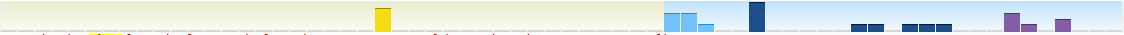 Genesis
Revelation
True Words Christian Church
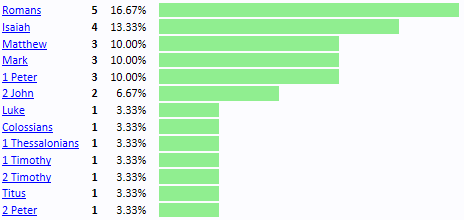 True Words Christian Church
Isaiah 42:1-2   Behold my servant, whom I uphold; mine elect, in whom my soul delighteth; I have put my spirit upon him: he shall bring forth judgment to the Gentiles.  2 He shall not cry, nor lift up, nor cause his voice to be heard in the street.
True Words Christian Church
Isaiah 42:3-4   A bruised reed shall he not break, and the smoking flax shall he not quench: he shall bring forth judgment unto truth.  4 He shall not fail nor be discouraged, till he have set judgment in the earth: and the isles shall wait for his law.
True Words Christian Church
Isaiah 42:13-14   The LORD shall go forth as a mighty man, he shall stir up jealousy like a man of war: he shall cry, yea, roar; he shall prevail against his enemies.  14 I have long time holden my peace; I have been still, and refrained myself: now will I cry like a travailing woman; I will destroy and devour at once.
True Words Christian Church
Isaiah 42:15-16   I will make waste mountains and hills, and dry up all their herbs; and I will make the rivers islands, and I will dry up the pools.  16 And I will bring the blind by a way that they knew not; I will lead them in paths that they have not known: I will make darkness light before them, and crooked things straight. These things will I do unto them, and not forsake them.
True Words Christian Church
Isaiah 45:3-4   And I will give thee the treasures of darkness, and hidden riches of secret places, that thou mayest know that I, the LORD, which call thee by thy name, am the God of Israel.  4 For Jacob my servant's sake, and Israel mine elect, I have even called thee by thy name: I have surnamed thee, though thou hast not known me.
True Words Christian Church
Isaiah 65:8-9   Thus saith the LORD, As the new wine is found in the cluster, and one saith, Destroy it not; for a blessing is in it: so will I do for my servants' sakes, that I may not destroy them all.  9 And I will bring forth a seed out of Jacob, and out of Judah an inheritor of my mountains: and mine elect shall inherit it, and my servants shall dwell there.
True Words Christian Church
Isaiah 65:22-23   They shall not build, and another inhabit; they shall not plant, and another eat: for as the days of a tree are the days of my people, and mine elect shall long enjoy the work of their hands.  23 They shall not labour in vain, nor bring forth for trouble; for they are the seed of the blessed of the LORD, and their offspring with them.
True Words Christian Church
Revelation 2:9   I know thy works, and tribulation, and poverty, (but thou art rich) and I know the blasphemy of them which say they are Jews, and are not, but are the synagogue of Satan.
True Words Christian Church
1 John 2:22   Who is a liar but he that denieth that Jesus is the Christ? He is antichrist, that denieth the Father and the Son.
True Words Christian Church
Romans 2:28-29   For he is not a Jew, which is one outwardly; neither is that circumcision, which is outward in the flesh:  29 But he is a Jew, which is one inwardly; and circumcision is that of the heart, in the spirit, and not in the letter; whose praise is not of men, but of God.
True Words Christian Church
Romans 9:6-7   Not as though the word of God hath taken none effect. For they are not all Israel, which are of Israel:  7 Neither, because they are the seed of Abraham, are they all children: but, In Isaac shall thy seed be called.
True Words Christian Church
Genesis 21:9-10   And Sarah saw the son of Hagar the Egyptian, which she had born unto Abraham, mocking.  10 Wherefore she said unto Abraham, Cast out this bondwoman and her son: for the son of this bondwoman shall not be heir with my son, even with Isaac.
True Words Christian Church
Genesis 21:11   And the thing was very grievous in Abraham's sight because of his son.
True Words Christian Church
Genesis 21:12   And God said unto Abraham, Let it not be grievous in thy sight because of the lad, and because of thy bondwoman; in all that Sarah hath said unto thee, hearken unto her voice; for in Isaac shall thy seed be called.
True Words Christian Church
Romans 9:6-7   Not as though the word of God hath taken none effect. For they are not all Israel, which are of Israel:  7 Neither, because they are the seed of Abraham, are they all children: but, In Isaac shall thy seed be called.
True Words Christian Church
Romans 9:8   That is, They which are the children of the flesh, these are not the children of God: but the children of the promise are counted for the seed.
True Words Christian Church
Romans 4:13   For the promise, that he should be the heir of the world, was not to Abraham, or to his seed, through the law, but through the righteousness of faith.
True Words Christian Church
Genesis 15:6   And he believed in the LORD; and he counted it to him for righteousness.
True Words Christian Church
John 3:36   He that believeth on the Son hath everlasting life: and he that believeth not the Son shall not see life; but the wrath of God abideth on him.
True Words Christian Church
Romans 8:31-33   What shall we then say to these things? If God be for us, who can be against us?  32 He that spared not his own Son, but delivered him up for us all, how shall he not with him also freely give us all things?  33 Who shall lay any thing to the charge of God's elect? It is God that justifieth.
True Words Christian Church
Romans 9:10-13   And not only this; but when Rebecca also had conceived by one, even by our father Isaac;  11 (For the children being not yet born, neither having done any good or evil, that the purpose of God according to election might stand, not of works, but of him that calleth;)  12 It was said unto her, The elder shall serve the younger.  13 As it is written, Jacob have I loved, but Esau have I hated.
True Words Christian Church
Romans 10:13-14   For whosoever shall call upon the name of the Lord shall be saved.  14 How then shall they call on him in whom they have not believed? and how shall they believe in him of whom they have not heard? and how shall they hear without a preacher?
True Words Christian Church
Romans 11:4-5   But what saith the answer of God unto him? I have reserved to myself seven thousand men, who have not bowed the knee to the image of Baal.  5 Even so then at this present time also there is a remnant according to the election of grace.
True Words Christian Church
Romans 11:6   And if by grace, then is it no more of works: otherwise grace is no more grace. But if it be of works, then is it no more grace: otherwise work is no more work.
True Words Christian Church
Romans 11:7-8   What then? Israel hath not obtained that which he seeketh for; but the election hath obtained it, and the rest were blinded  8 (According as it is written, God hath given them the spirit of slumber, eyes that they should not see, and ears that they should not hear;) unto this day.
True Words Christian Church
Romans 11:26-28   And so all Israel shall be saved: as it is written, There shall come out of Sion the Deliverer, and shall turn away ungodliness from Jacob:  27 For this is my covenant unto them, when I shall take away their sins.  28 As concerning the gospel, they are enemies for your sakes: but as touching the election, they are beloved for the fathers' sakes.
True Words Christian Church
John 8:44-45   Ye are of your father the devil, and the lusts of your father ye will do. He was a murderer from the beginning, and abode not in the truth, because there is no truth in him. When he speaketh a lie, he speaketh of his own: for he is a liar, and the father of it.  45 And because I tell you the truth, ye believe me not.
True Words Christian Church
Colossians 3:12-13   Put on therefore, as the elect of God, holy and beloved, bowels of mercies, kindness, humbleness of mind, meekness, longsuffering;  13 Forbearing one another, and forgiving one another, if any man have a quarrel against any: even as Christ forgave you, so also do ye.
True Words Christian Church
1 Thessalonians 1:2-4   We give thanks to God always for you all, making mention of you in our prayers;  3 Remembering without ceasing your work of faith, and labour of love, and patience of hope in our Lord Jesus Christ, in the sight of God and our Father;  4 Knowing, brethren beloved, your election of God.
True Words Christian Church
2 Timothy 2:10   Therefore I endure all things for the elect's sakes, that they may also obtain the salvation which is in Christ Jesus with eternal glory.
True Words Christian Church
Titus 1:1-2   Paul, a servant of God, and an apostle of Jesus Christ, according to the faith of God's elect, and the acknowledging of the truth which is after godliness;  2 In hope of eternal life, which God, that cannot lie, promised before the world began;
True Words Christian Church
1 Peter 1:1-2   Peter, an apostle of Jesus Christ, to the strangers scattered throughout Pontus, Galatia, Cappadocia, Asia, and Bithynia,  2 Elect according to the foreknowledge of God the Father, through sanctification of the Spirit, unto obedience and sprinkling of the blood of Jesus Christ: Grace unto you, and peace, be multiplied.
True Words Christian Church
1 Peter 2:6   Wherefore also it is contained in the scripture, Behold, I lay in Sion a chief corner stone, elect, precious: and he that believeth on him shall not be confounded.
True Words Christian Church
1 Peter 2:7-8   Unto you therefore which believe he is precious: but unto them which be disobedient, the stone which the builders disallowed, the same is made the head of the corner,  8 And a stone of stumbling, and a rock of offence, even to them which stumble at the word, being disobedient: whereunto also they were appointed.
True Words Christian Church
1 Peter 2:9-10   But ye are a chosen generation, a royal priesthood, an holy nation, a peculiar people; that ye should shew forth the praises of him who hath called you out of darkness into his marvellous light:  10 Which in time past were not a people, but are now the people of God: which had not obtained mercy, but now have obtained mercy.
True Words Christian Church
Matthew 24:22   And except those days should be shortened, there should no flesh be saved: but for the elect's sake those days shall be shortened.
True Words Christian Church
Matthew 24:24   For there shall arise false Christs, and false prophets, and shall shew great signs and wonders; insomuch that, if it were possible, they shall deceive the very elect.
True Words Christian Church
Matthew 24:31   And he shall send his angels with a great sound of a trumpet, and they shall gather together his elect from the four winds, from one end of heaven to the other.
True Words Christian Church
Mark 13:37   And what I say unto you I say unto all, Watch.
True Words Christian Church
Luke 18:7-8   And shall not God avenge his own elect, which cry day and night unto him, though he bear long with them?  8 I tell you that he will avenge them speedily. Nevertheless when the Son of man cometh, shall he find faith on the earth?
True Words Christian Church